Yield Management (OM) Introduction(Revenue management)
Ing.J.Skorkovský, CSc,
Department of Corporate Economy
FACULTY OF ECONOMICS AND ADMINISTRATION
Masaryk University Brno
Czech Republic
Some OM methods
Theory of Constraints
Balanced Scorecard 
Project Management methods (Critical Chain, SCRUM,…)
Material Requirement Planning and Just-in-Time 
CONWIP
Six Sigma – quality management
Boston, SWOT and Magic Quadrant Matrices
Little ´s Law (relations between WIP, Throughput and Cycle time)
Linear programming  (will be presented 2.5.2022)
Yield Management (will be presented 2.5.2022)
Kepner-Tregoe (support of decision making)
Decision Trees  
Drum-Buffer-Rope
Another point of view
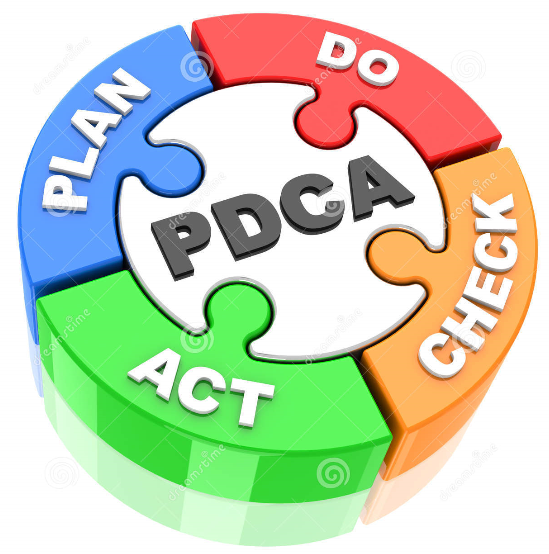 This will be modified  in following South African project show (use of Balanced Score Card)
Theory of constraints
Project management
Linear programming
Production
Business Intelligence
Total quality
management
Product  postitioning
Critical chain
Workflow
Drum –Buffer-Rope
Decision
Making
Pareto, ishikawa
Boston Matrix
Gartner QM
Cutting, blending
MRP-MRP-II,JIT,APS
Product Life  Cycle
Kepner-Tregoe
CONWIP
Logistics
Pareto, Ishikawa
SCRUM
Yield management
Hurwitz
EOQ  and BEP analysis
Six Sigma
Prospect Theory
ABC
LEAN
Function block Logistic more in detail
will be presented later in this show
Little´s law
Used abbreviations    : QM– Quadrant Matrix; CONWIP – Constant Work in Progress; EOQ – Economic Order Quantity ; MRP  - Material  Requirement Planning
Definice (CZ)
Yield management (YM) je strategie využívající technik pro maximalizaci obsazení kapacit. 
YM je soubor technik, které s cílem dosáhnout maximálních výnosů kolektivně určují, kterou rezervaci přijmout, a kterou odmítnout
Tato metoda byla původně vyvinuta pro leteckou dopravu, ale později byla aplikována také železničními společnostmi, organizátory okružních plaveb, touroperátory, reklamními agenturami, autopůjčovnami a hlavně v neposlední řadě hotely.
Cíle a důvody užívání YM
	Obecně řečeno, cílem Yield managementu je tedy stanovení optimální ceny, která bude 	vyhovovat 	podniku a zároveň zákazníkům, s ohledem na specifické podmínky dané 	organizace a segmentu trhu, ve kterém daný podnik působí.
Definice (CZ) a specifika
Mezi hlavní kritéria k úspěšnému provozování tohoto druhu managementu patří: 

- relativně vysoký podíl fixních nákladů na celkových nákladech firmy
- produkt musí být ve své podstatě pomíjivým
- poptávka musí být rozumně předvídatelná
- musí být možné provést segmentaci trhu
- produkt je prodáván předem
Yield Management (YM)-definition
YM seeks to maximize yield or profit from time-sensitive products and services.
Used in industries with flexible and expensive capacities, perishable products and uncertain demand. It is part of revenue management.
Type of problems :
   overbooking (airlines, hotel industry,..)
   partitioning demand into fare classes
   single order quantities
YIELD : to produce or furnish (payment, profit, or interest): a trust fund that yields ten percent interest annually; That investment will yield a handsome return.
Yield Management (YM)-definition
Simply put, the purpose of Yield Management is to achieve maximum revenue/profit. 

To do this, a yield management strategy needs to be both reflective and forward-looking. That is, yield managers should attain a clear yet detailed understanding of what has happened before, and what is happening now. 

The most efficient way to do this is to draw from historical data to predict what may then happen in the future. So, the process of effective yield management involves understanding, anticipating and reacting to consumer behavior (to ultimately maximize revenue!).
Single Order Quantity
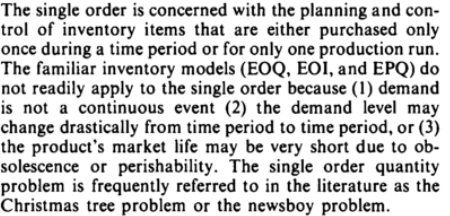 Newsboy problem – see next slide
Newsboy problem
Often managers have to make decisions about inventory level over a very limited period, This is the case, for example with seasonal goods such as Christmas cards that should satisfy all demand in December, but any cards left in January have almost no value. These single-period decision models are phrased as the Newsboy Problem. For a newsboy who sells papers on a street corner, the demand is uncertain, and the newsboy must decide how many papers to buy from his supplier.
If he buys too many newspapers he is left with unsold papers that have no value at the end of the day. 
If he buys too few newspapers he has lost the opportunity of making a higher profit.
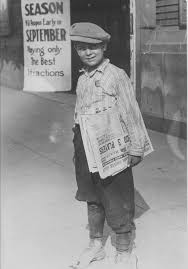 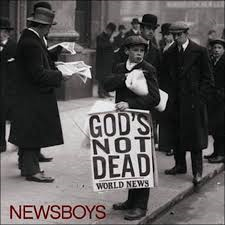 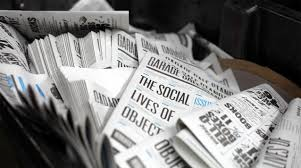 Prices and demand
Prices can be determined by:
Service 
Group of services
Market (consumer type or geographical area) or
A combination of the above
 
And the demand side is characterized with:
 Variability of demand  
 Variability of value
Overbooking (hotels, airlines,..)
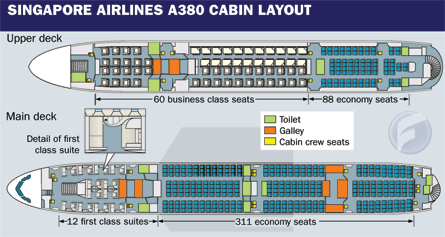 7 % out of 311 = 22
311-31 = 280
311-22 = 289
289+31 = 320
320-311 =  9->31-22
10%-30 % of no-show (traveler reserved ticket, but cancel it at the last minute) 
Airline companies overbook their capacities. The no-show ratio is sometimes
lower than overbooking ratio, so „bumped“ client will be compensated by providing     
the free of charge service at another time or place. They are so called „offloaded“ to other routes.
Example:
311 economy seats, estimation of 10 % no-show-> 31 places would be lost (only 280 seats occupied).
If overbooked  by 10 % (31 more tickets offered)  and no-show ratio on reality is only 7 %->only 22 clients
cancelled - > 311-22=289 seats occupied ->289 + 31=320->320-311=9 clients have to be „bumped“ 
(or 31-22=9) and provided by  free air tickets, which is better than the loss of not sold 31 places.  
You have to calculate loss of 31 places -22 sold tickets =amount which must cover expenses for 9 bumped clients
Ovebooking<->No-show
Full aircraft
No-show
Planned
No-show
Overbooked
Planned
NS
Overbooked
Reality
OB
B
Final status
B
= bumped client
Overbooked
NS
= no show passangers
OB
B
OB
= overbooked passangers
Cost of B < Cost of NS
Overbooking - claims
Do not settle! Instead get up to €600 +hotel +meals +expenses +new ticket in business class !!
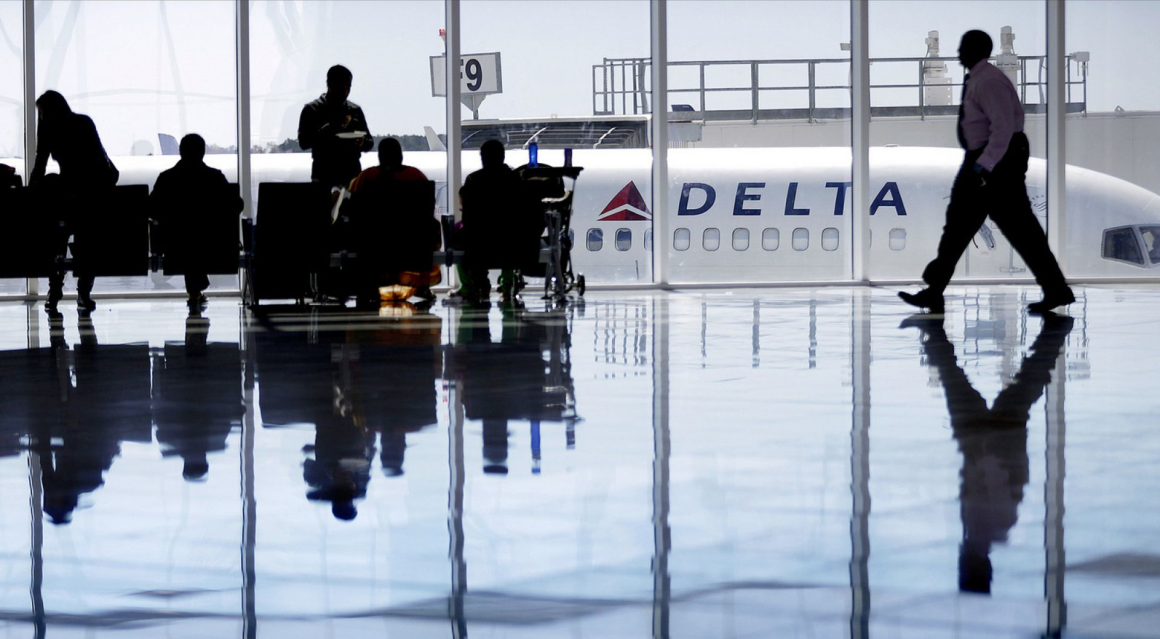 Delta Air Lines has increased the amounts passengers can be offered to give up their seats to up to almost US$10,000 in extreme cases — something passengers can take advantage of if they act in collusion (secret deal).
Single order quantities
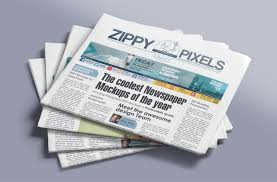 Newspapers
Magazines
Florists 
Bakeries 
Fresh fishes
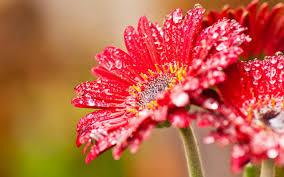 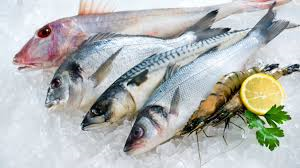 Single order quantities
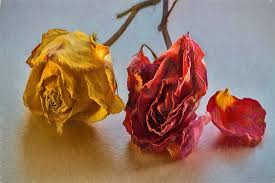 N = number of items that can be sold (co může být prodáno-odhad)
X  =  number of items ordered  (počet objednaného zboží)
C0 = Cost of overestimating demand (rest of the flowers faded and are not sold) – náklad způsobený přehnaným odhadem
Cu = Cost of underestimating demand (customers like to buy more and you do not have enough of roses)  -  náklad ušlého zisku  díky podceněnému odhadu poptávky – objednáme méně, aby nám náhodou něco nezbylo.
Cu>= C0
P(N<X) = probability of overestimating demand or no-show – objednáno více
P(X<=N)= probability of underestimating demand or no-show - objednáno méně

       P(X<=N)*Cu  >= P(N<X)*C0 
	 P(X<=N) +P(N< X) =1 -> P(X<=N) = 1-P(N<X)
      (1-P(X<N))*Cu   >= P(N<X) * C0  -> OPTIMUM PROBABILITY 
        			
		    Cu
       P(N<X)    <=         ---------------
 	                   Cu + C0 
 						  (1-p)*Cu>=pCo 
     					 	  Cu+pCu >=pCo
						  Cu>=>p(Cu+Co)
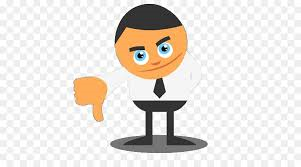 Final formula for over estimating demand
Example 1 ->Single Order Quantity  (hotel industry)
Manager Simon Stein of the Best Western  in Las Vegas is tired of customers who make 
reservation and do not show up. Rooms rent is 100 USD a nigh and cost 25 USD to maintain 
per day. Overflow („bumped“) customers  can be sent to Motel 7 for 70 USD a night.
Simon´s  records of  no-show  over past six months are given below. Should Best Western start overbooking  If so, how many rooms should be overbooked?
Solution :  C0 = 70 USD  - cost of overestimating  demand  
                     Cu = 100 USD-25 USD =75 USD - cost of underestimating  demand
Cu
       P(N<X) <= ----------   = 75/(75+70)=75/145  = 0,517	          Cu + C0
Probabilities  are cumulating and choice in 0,40->0,517
Optimal probability of no-show falls between  
0,40 and 0,70. So if we take less of equal to  0,517,
so next lower value is 0,40. So two rooms have to be overbooked !!!
0,15+0,25=0,40  and 0,40+0,30=0,70…
Example 2 ->Single Order Quantity- Airlines  Příklad pro domácí studium
FlyUS Airlines is unhappy with the number of empty seats (same with hotel rooms)  on its NY-Miami flights. To remedy the problem, the airline is offering a special discounted rate of 89 USD instead of standard fare 169 USD, but only for 7-days advance purchases and for a limited number of seats per flight. The aircraft flown from NY to Miami holds max 100 passengers. Last month´s distribution of full-fare  passengers is shown below. How many seats FlyUS  reserve for full–fare passengers ?
Cu = 169-89=80,Co =89
P(N<X) <=Cu/(Cu+Co)=80/169=0,473
So 60 full-fare passengers have to be
reserved
50+50 = 55+45=60+40=65+35…
Děkuji za pozornost(další 4 snímky jsou určeny pro kurz MPH-AOPR)
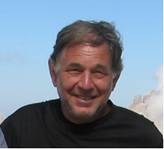 Demand curve – extra service
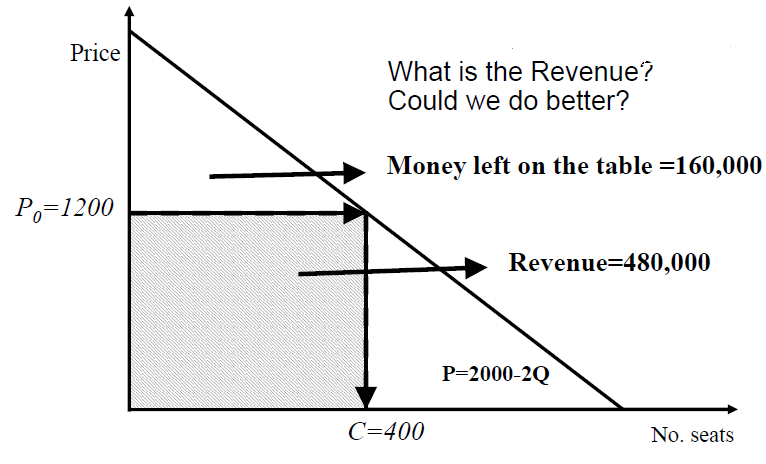 2000
P=2000-2*400=2000-800=1200, REV=1200*400=480000 
Max seats =400 see next slide.   

https://www.utdallas.edu/~metin/FuJen/Folios/scpricing_s.pdf
Demand curve – extra service
Segmentation by extra service
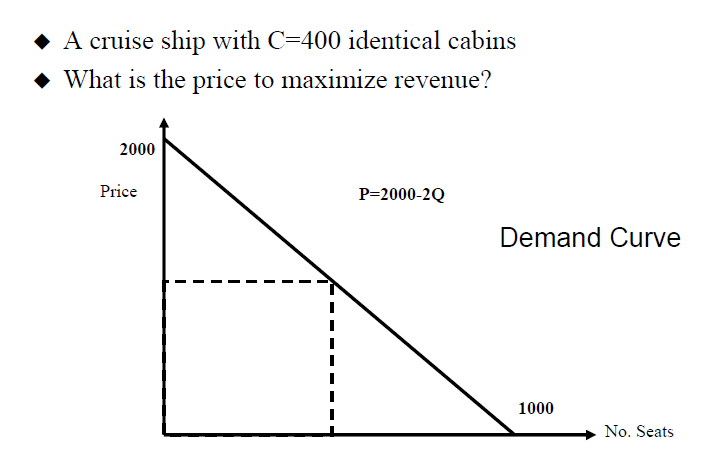 Demand curve – extra service
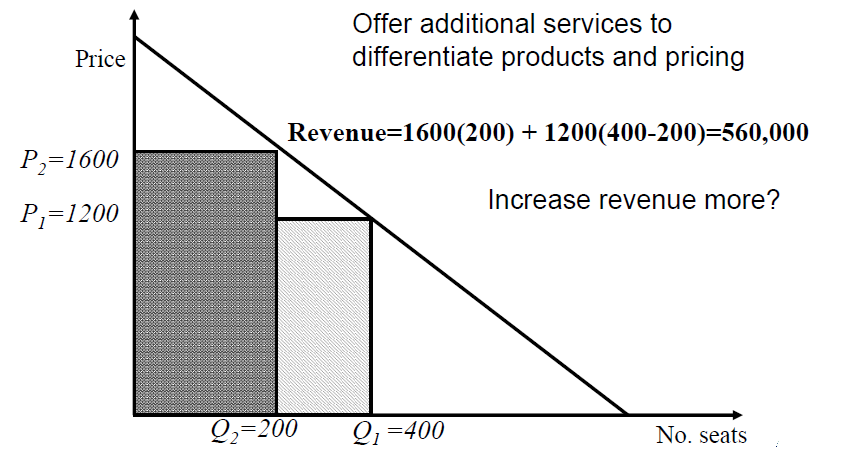 2000
Demand curve – extra service
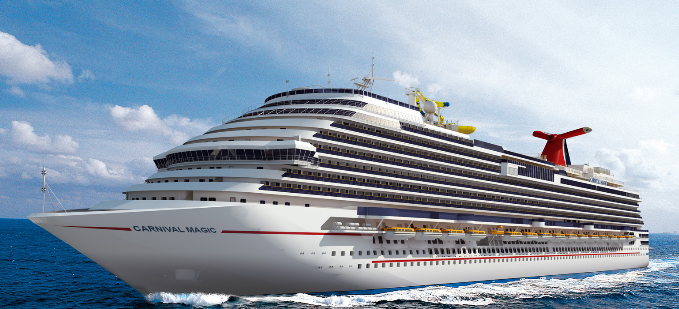 Thanks for your attention